ГАПОУ КК«Новороссийский колледж строительства и экономики»
Тема Основы пожарной безопасности на АТП
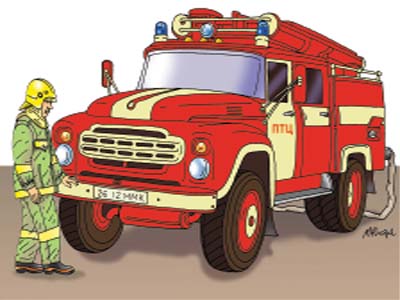 Дисциплина «Охрана труда»
Автор Брагина Е. Н.
Цель
Изучить источники возникновения пожаров, причины пожаров
Задачи
Сформировать представление о классификации пожаров
 уметь выбирать средства пожаротушения
Содержание
1 Общие сведения о пожаре.
2 Основные причины возникновения пожаров
3 Основные поражающие факторы пожаров и взрывов
4 Стадии развития пожара
5 Классификация пожаров 
6 Категории пожаровзрывоопасности промышленных производств
7 Первичные средства пожаротушения
1Общие сведения о пожаре.
Условия возникновенияпожара
Источник воспламенения –имеющий температуру и запас тепла, достаточные для нагревания вещества до возникновения горения.
Горючее
вещество
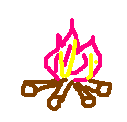 Источник воспламе-нения
Окислитель
2Основные причины возникновения пожаров
3 Основные поражающие факторы пожаров и взрывов
Поражающие факторы  пожара
Большое количество тепла, выделяемого в зоне горения
Высокая температура в результате интенсивного
тепловыделения
Высокая токсичность
продуктов горения
Потеря видимости
вследствие задымления
Значительное понижение
концентрации кислорода
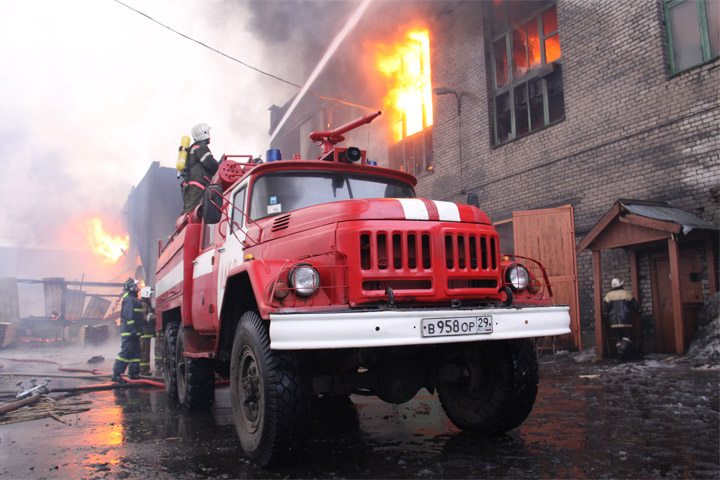 4 Стадии развития пожара
12.02.2021
13
Получаются про-
дукты, НЕ способ-
ные больше гореть
Полное  горение
Виды
горения
Продукты
горения
Получаются продуты ЕЩЁ
СПОСОБНЫЕ
гореть
Неполное горение
5 Классификация пожаров
6 Категории пожаровзрывоопасности промышленных производств
А    Б
В
Г     Д
Взрывоопасные производственные процессы
Пожароопасные производственные процессы
Производства с непожароопасными  технологическими   процессами
Пожаровзрывоопасными  являются промышленные 
предприятия и объекты,  использующие в производстве
 взрывчатые и легковоспламеняющиеся вещества,
 а также железнодорожный, трубопроводный, морской,
 речной и другой транспорт, используемый для 
перевозки (перекачки ) пожаро- и взрывоопасных 
веществ.
7 Первичные средства пожаротушения.
1. Огнетушители.
Воздушно – пенный огнетушитель  ОВП – 10.
длина струи: 3 метра
время подачи струи: 40 секунд. 
Инструкция по применению огнетушителя:
1. Сорвать пломбу.
2. Выдернуть чеку.
3. Направить насадку на пламя.
4. Нажать на рычаг.
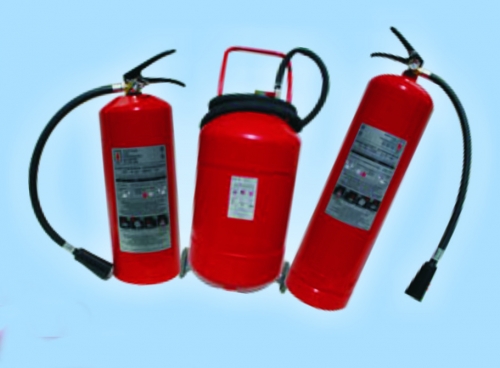 2. Пожарный кран.
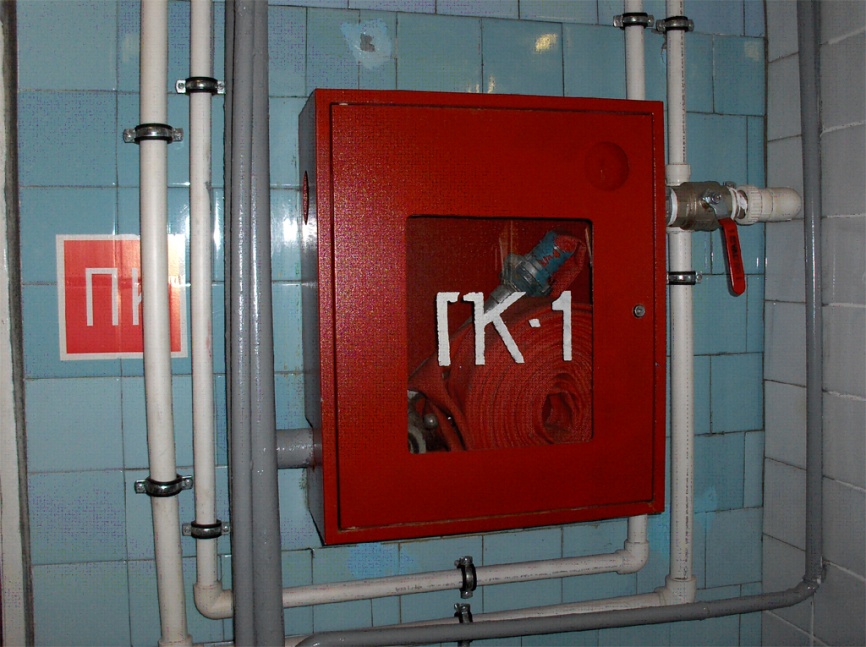 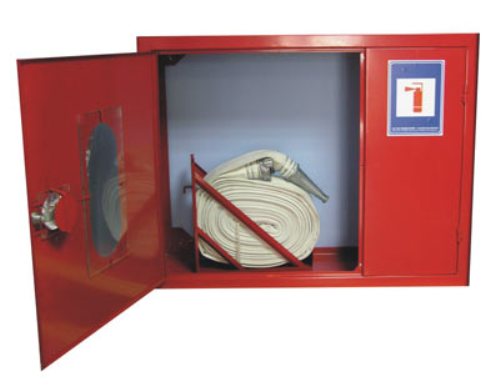 3. Пожарный щит.
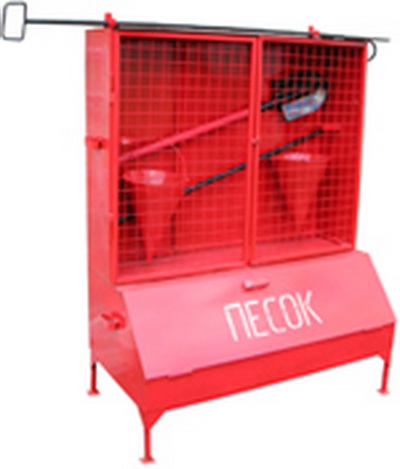 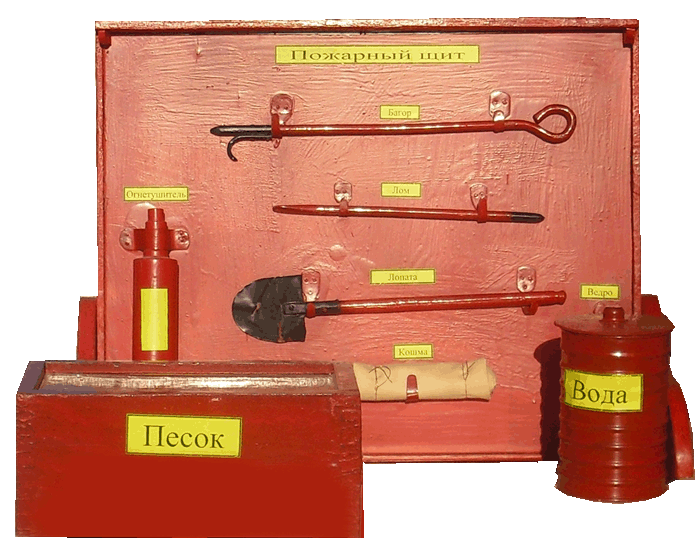 Знаки пожарной безопасности.
огнетушитель                     телефон 




направление                   дверь эвакуационного 
эвакуации                             выхода
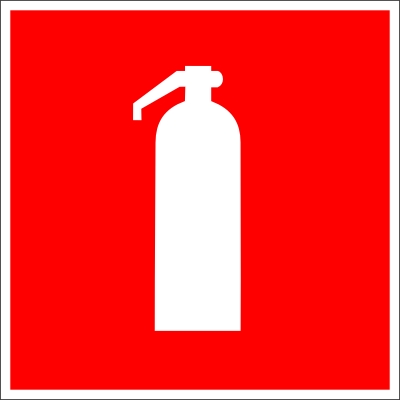 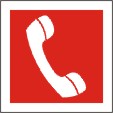 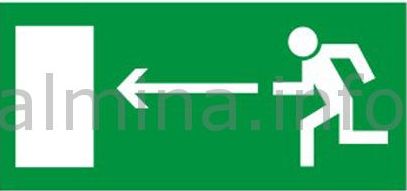 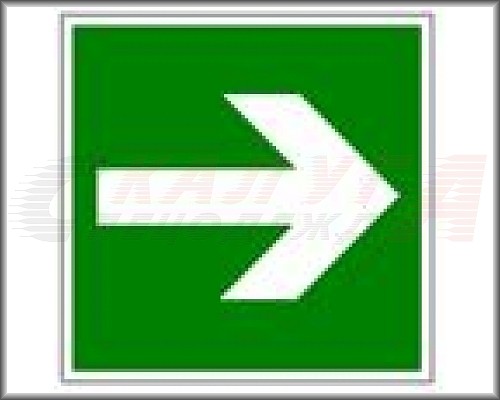 Контрольные вопросы
Что относится к первичным средствам пожаротушения?
Перечислите основные способы прекращения горения веществ и материалов
Каким из огнетушителей запрещается тушить электроустановки, находящиеся под напряжением до 1000 В?
Как классифицируются пожары по типу возникновения ?
Перечислите категории промышленных производств по пожаровзрывоопасности
Литература
Солопова В.А. Охрана труда [Электронный ресурс]: учебное пособие для СПО/ Солопова В.А.— Электрон. текстовые данные.— Саратов: Профобразование, 2019.— 125 c.— Режим доступа: http://www.iprbookshop.ru/86204.html.— ЭБС «IPRbooks»
Вы можете связаться для консультаций и отправления выполненных заданий
Брагина Елена Николаевна Whats App 8-918-231-92-61
Или через электронную почту elena.br. 21@yandex.ru